অভিনন্দন
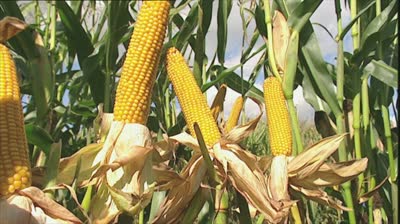 1
পাঠ পরিচিতি
শিক্ষক পরিচিতি
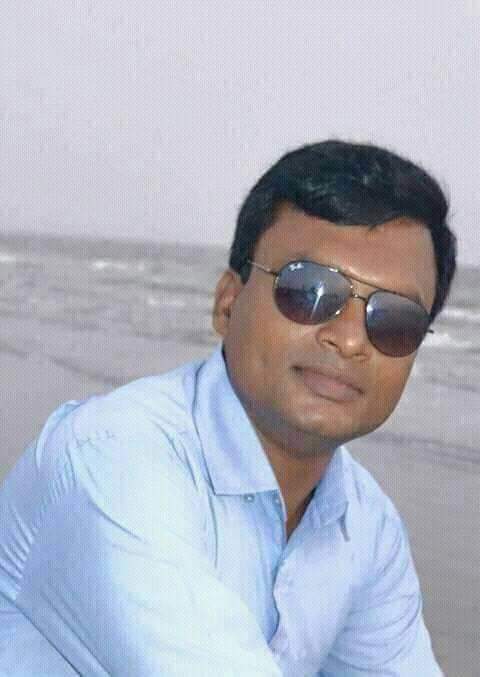 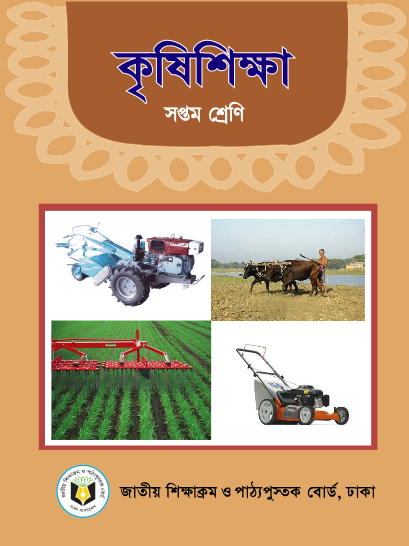 কৃষি শিক্ষা
সপ্তম শ্রেণি
পঞ্চম অধ্যায় 
কৃষিজ উৎপাদন
পাঠ- ১
মো:দাউদ-অর-রশিদ শাওন
মহেশ্বরপাশা মাধ্যমিক বিদ্যালয়
01911153452
shawon105695@gmail.com
2
ছবিগুলো দেখে একটু চিন্তা কর।
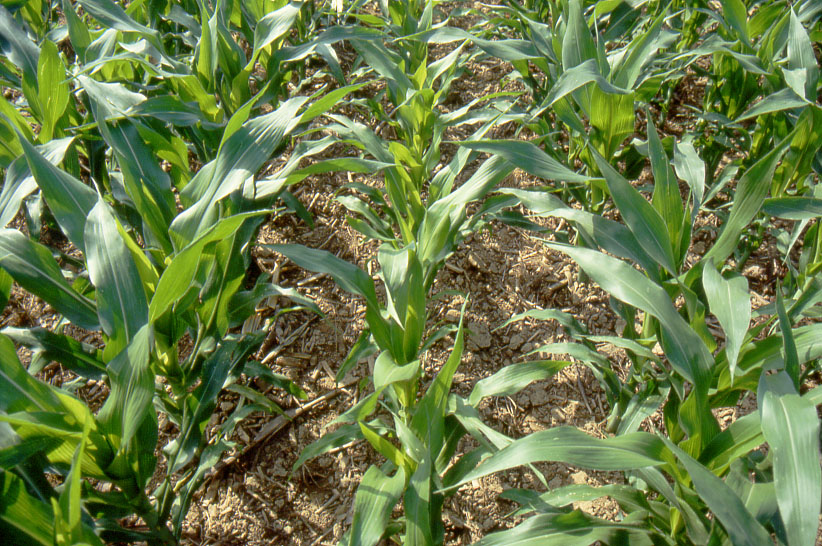 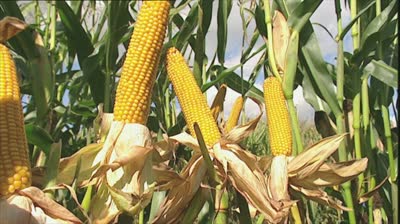 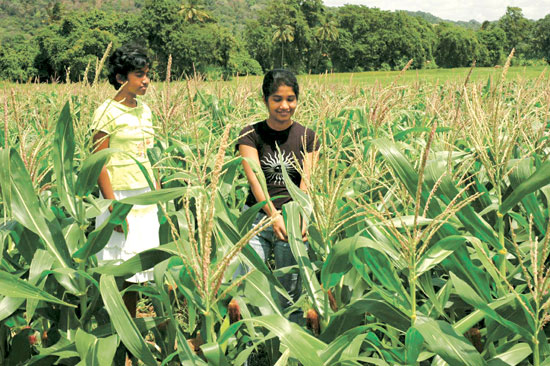 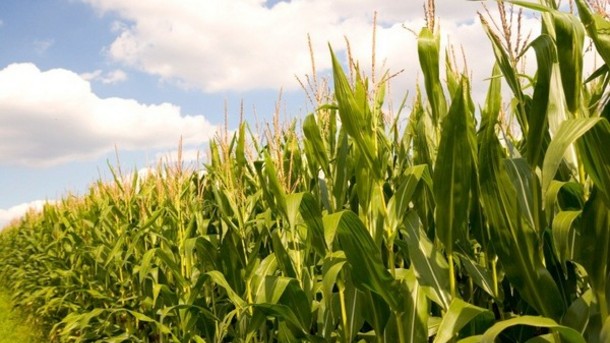 3
ছবিগুলো দেখে আমরা কী বুঝতে পারছি?
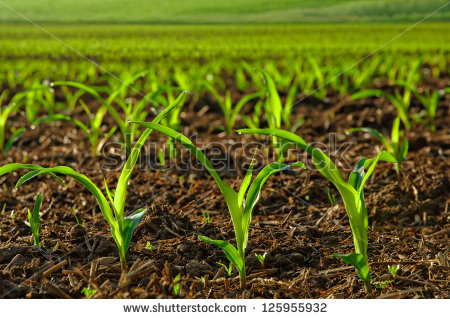 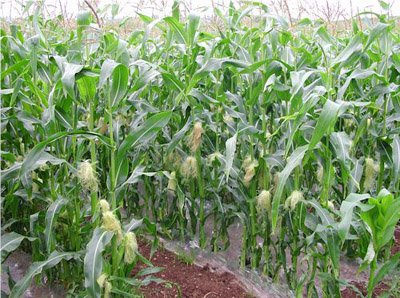 উত্তরঃ ভুট্টা চাষ।
4
আজকের পাঠ
ভুট্টা চাষ পদ্ধতি
5
শিখনফল
এ পাঠ শেষে শিক্ষার্থীরা - 
১। ভুট্টার বহুমুখী ব্যবহার ,গাছের বৈশিষ্ট্য ও জাত সম্পর্কে বলতে পারবে।
২। ভুট্টা বপনের মাটি, সময়, বপন পদ্ধতি ব্যাখ্যা করতে পারবে। 
৩। বীজের হার ও বপন পদ্ধতি ব্যাখ্যা করতে পারবে। 
৪। জমি তৈরি ও সার প্রয়োগ সম্পর্কে বিশ্লেষণ করতে পারবে।
6
ভুট্টা গাছ
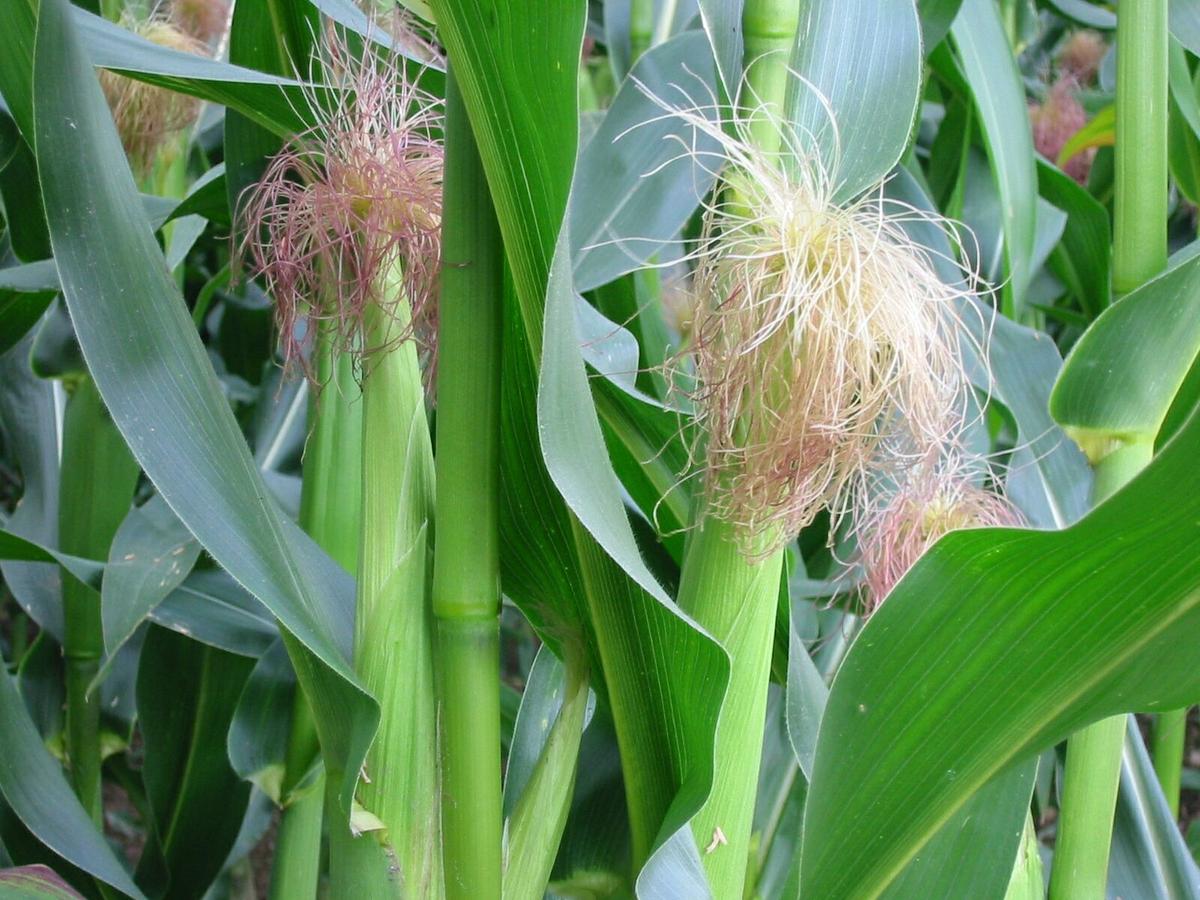 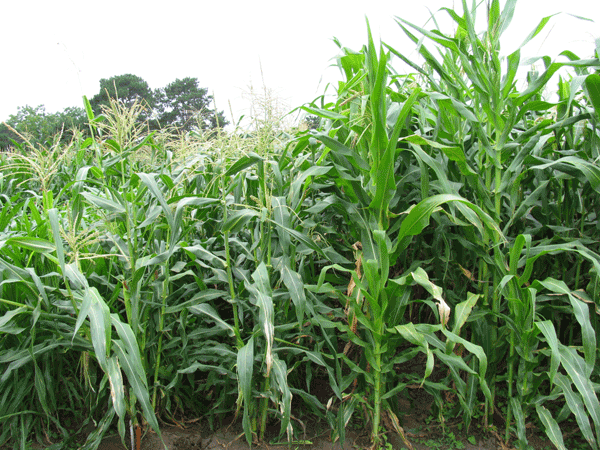 স্ত্রী ফুল
পুরুষ ফুল
7
ভুট্টার পুষ্টিগুন
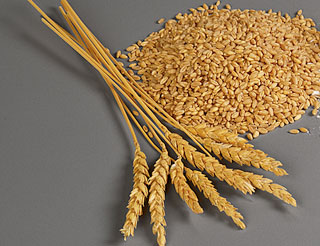 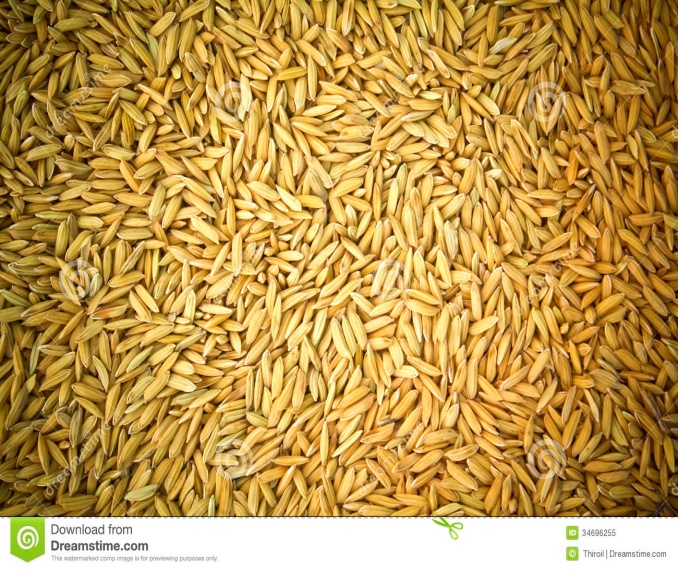 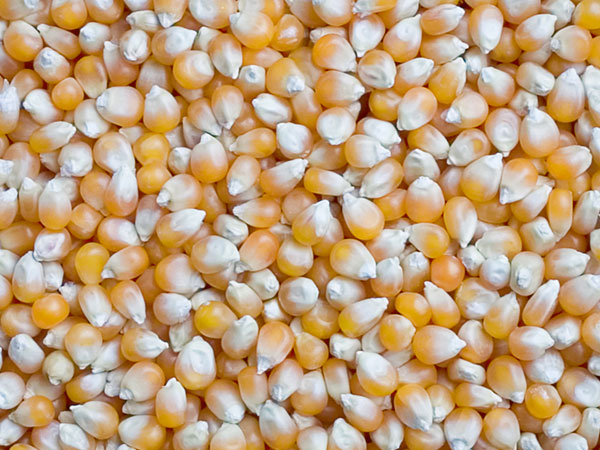 গম
ভুট্টা
ধান
গম ও ধানের  তুলনায় ভুট্টার দানার পুষ্টিমান বেশি।
8
ভুট্টার ব্যবহার
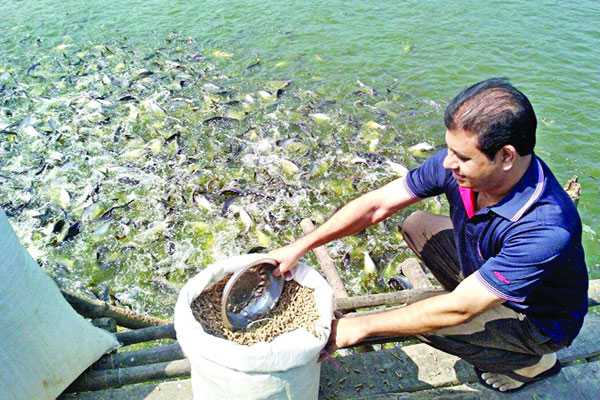 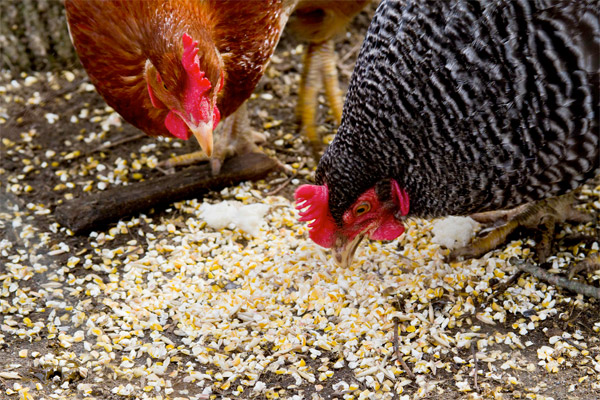 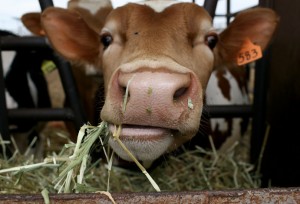 ভুট্টা-মাছের, হাঁস-মুরগির, ও গবাদিপশুর, খাদ্য হিসেবে ব্যবহৃত হয়।
9
ভুট্টার বিভিন্ন জাত
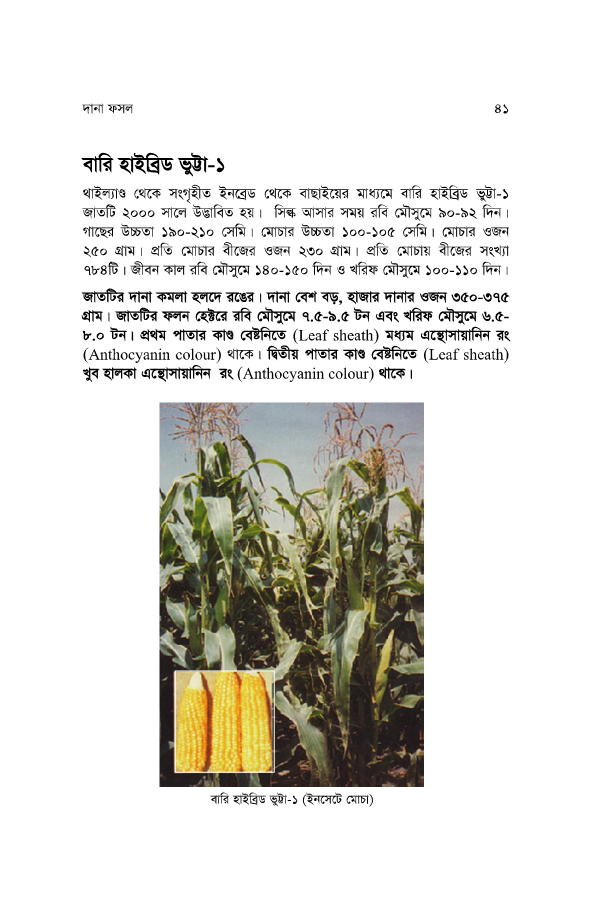 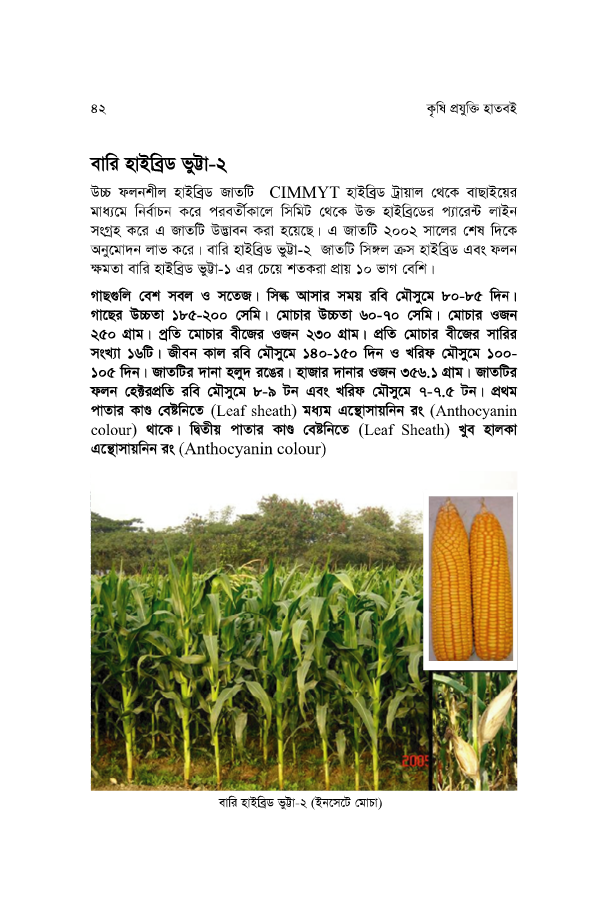 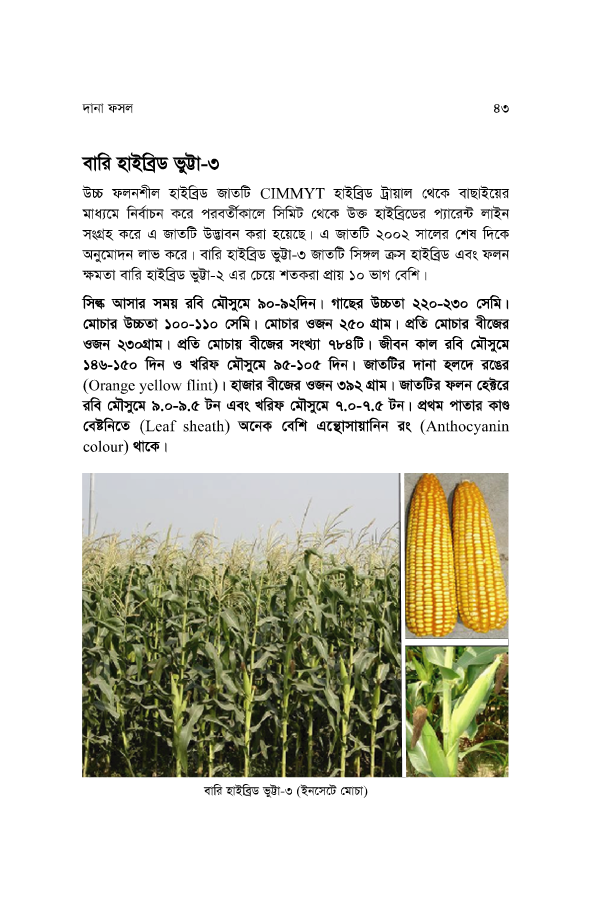 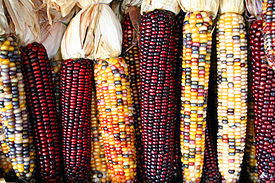 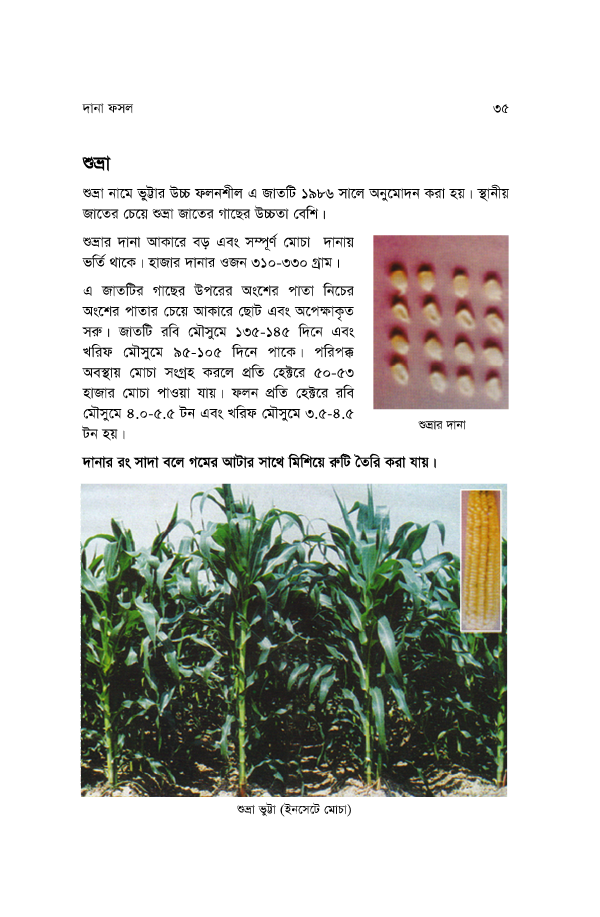 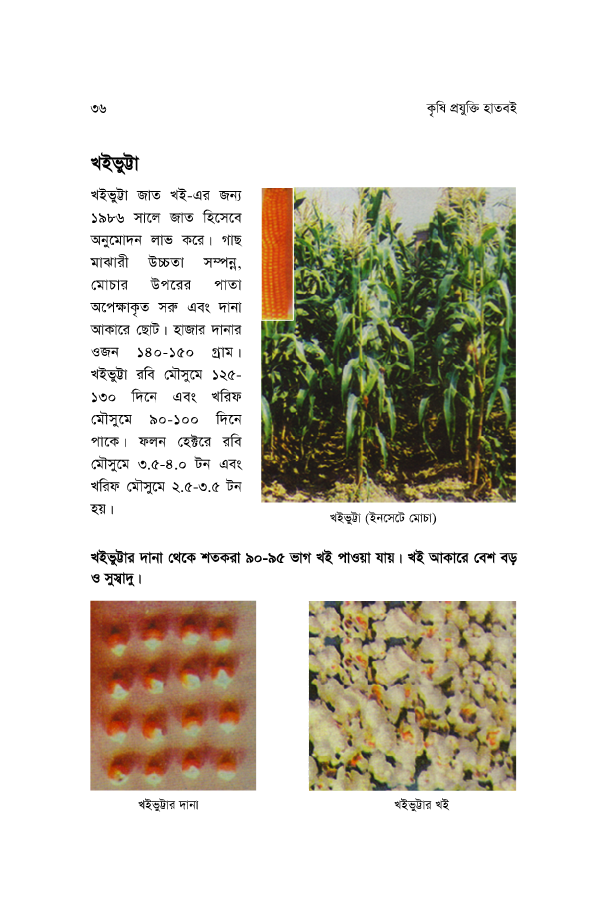 বারি হাইব্রিড ভুট্টা ৩
বারি হাইব্রিড ভুট্টা ১
বারি হাইব্রিড ভুট্টা ২
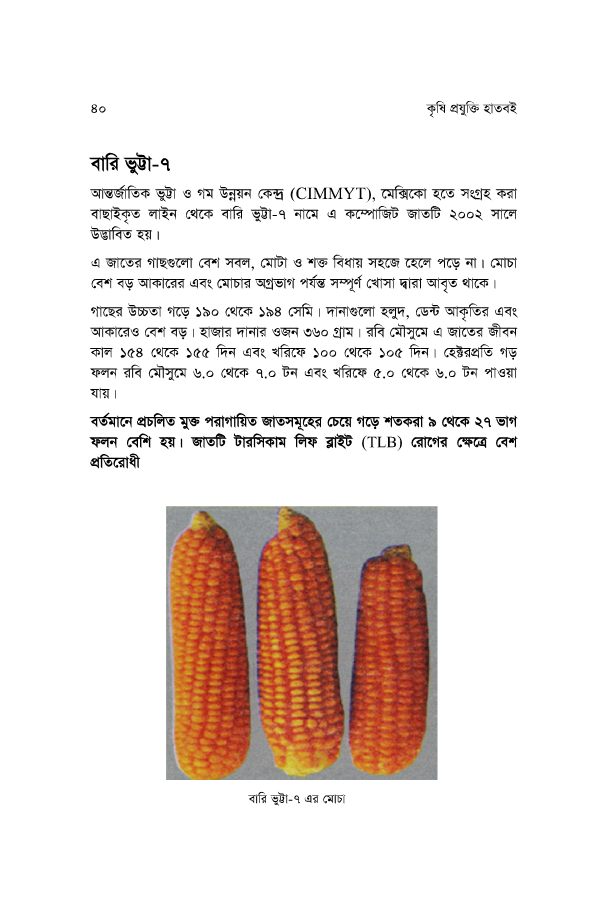 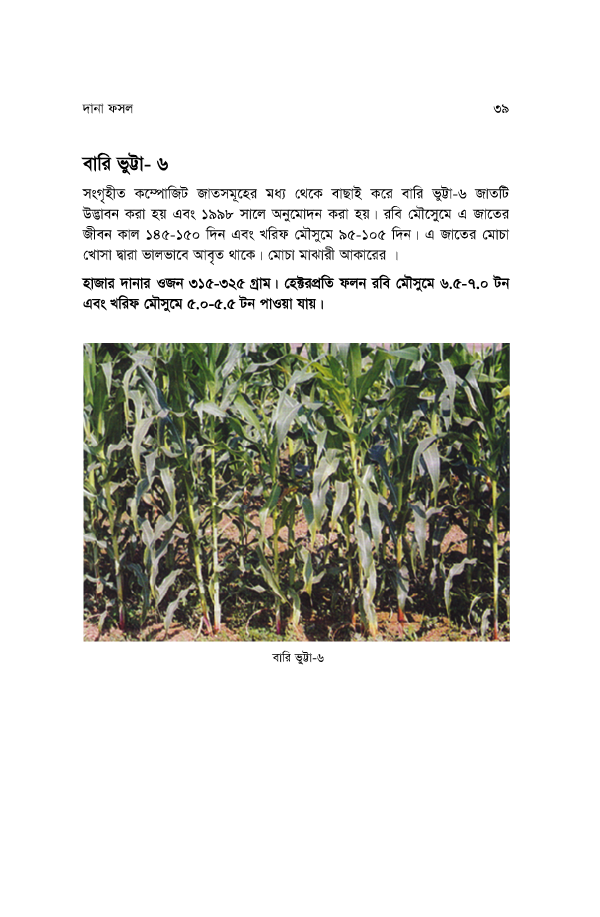 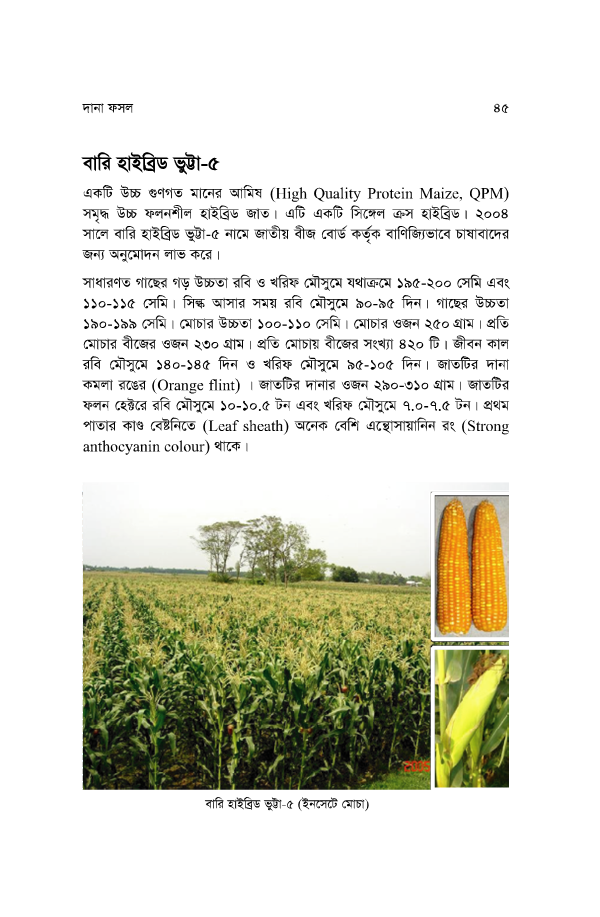 বর্ণালী ভুট্টা
শুভ্রা ভুট্টা
খই ভুট্টা
বারি ভুট্টা ৫
বারি ভুট্টা ৬
বারি ভুট্টা ৭
10
ভুট্টা চাষের মাটি
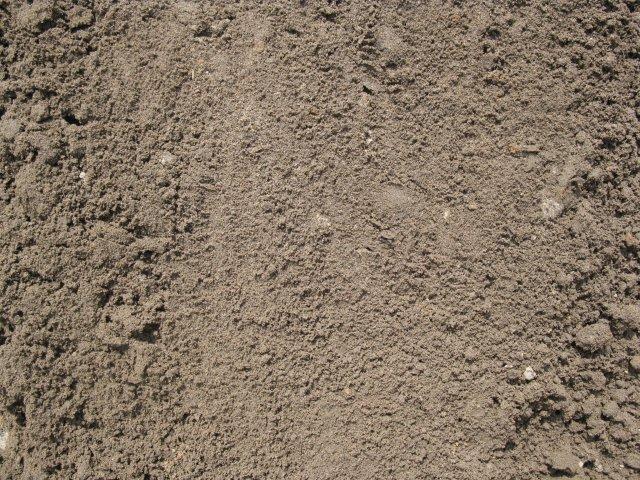 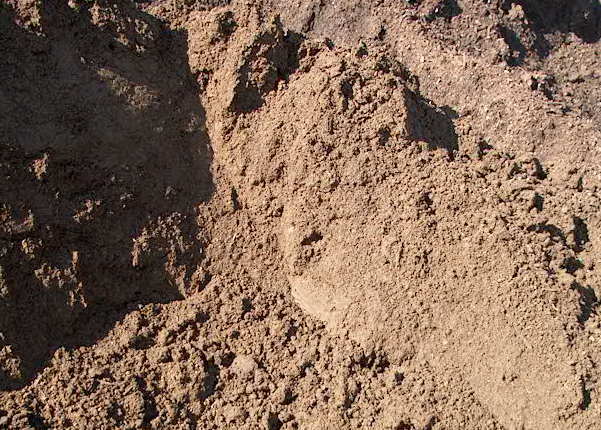 বেলে-দোঁআশ মাটি
দোঁআশ মাটি
বেলে-দোঁআশ ও দোঁআশ মাটি ভুট্টা চাষের জন্য উত্তম
11
বপন সময়
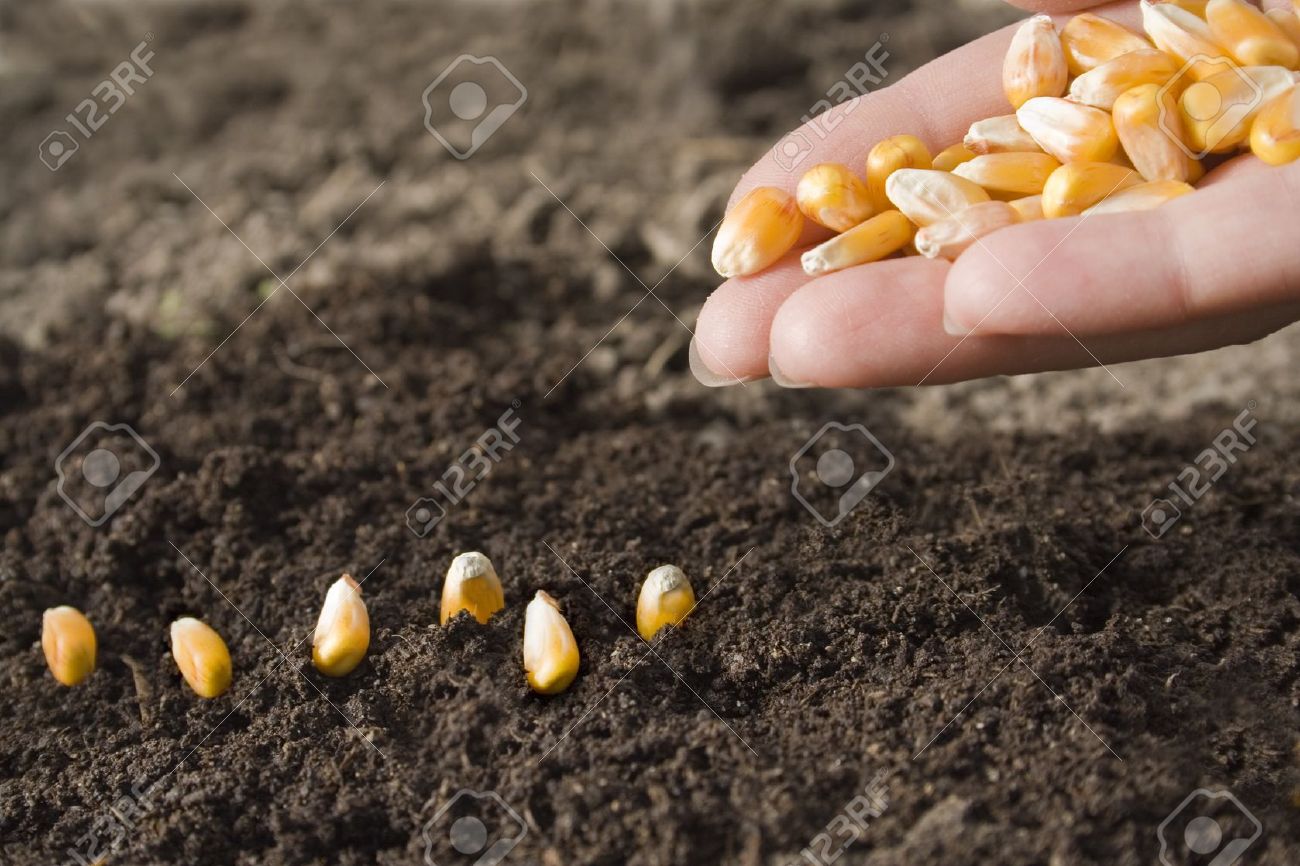 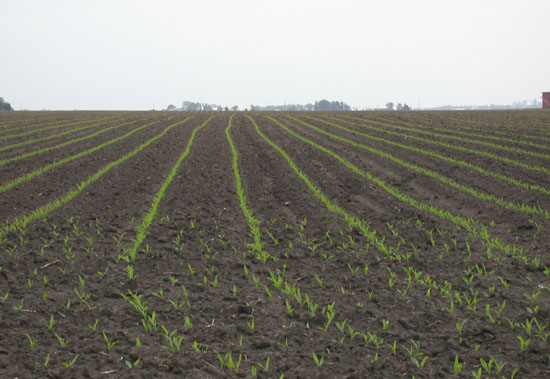 রবি মৌসুমে অক্টোবর-নভেম্বর এবং খরিপ মৌসুমে ফেব্রুয়ারি-মার্চ মাসে বীজ বপন করা যায়।
12
জোড়ায় কাজ
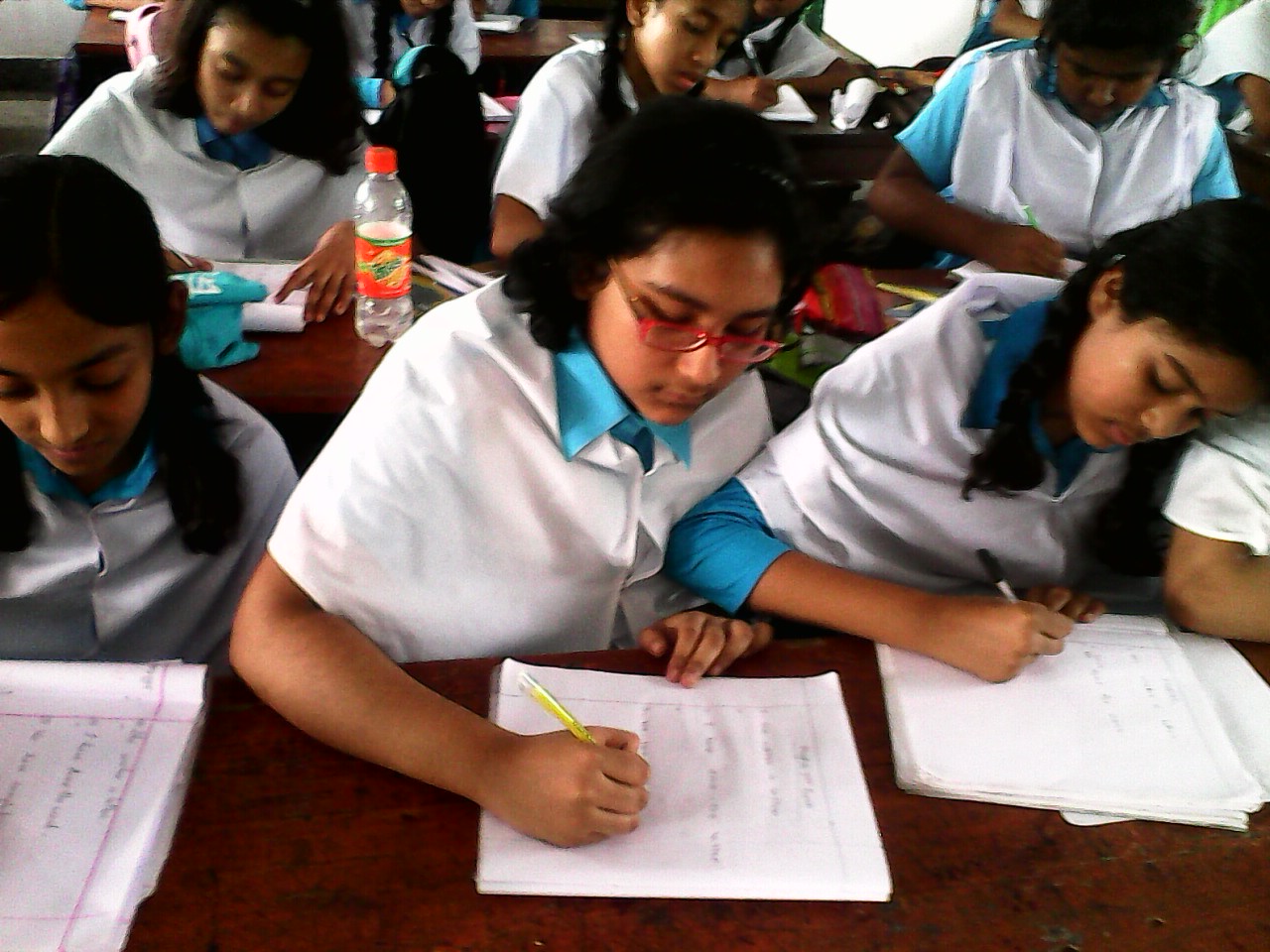 বাংলাদেশে কোন কোন জাতের ভুট্টার চাষ হয়? খাতায় লেখ।
13
বীজের হার
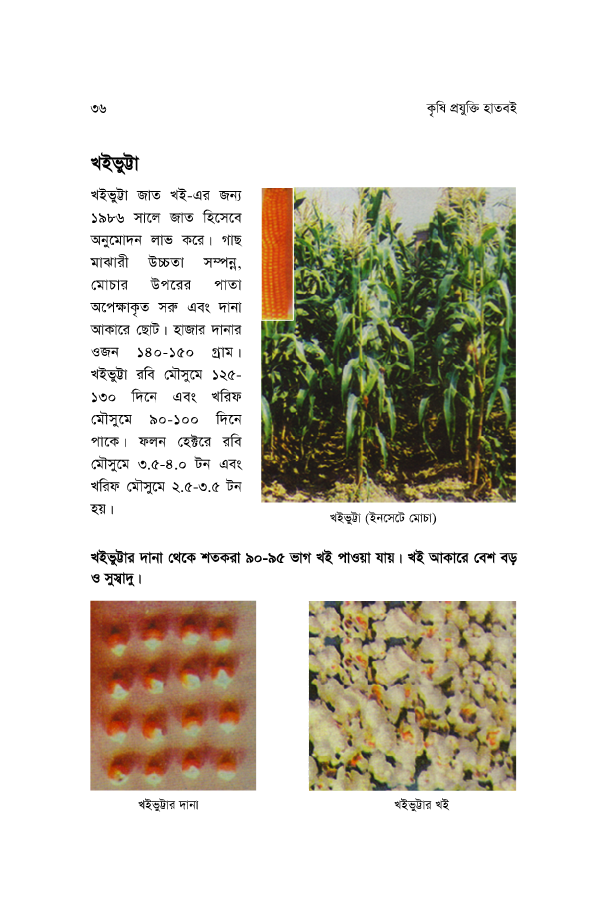 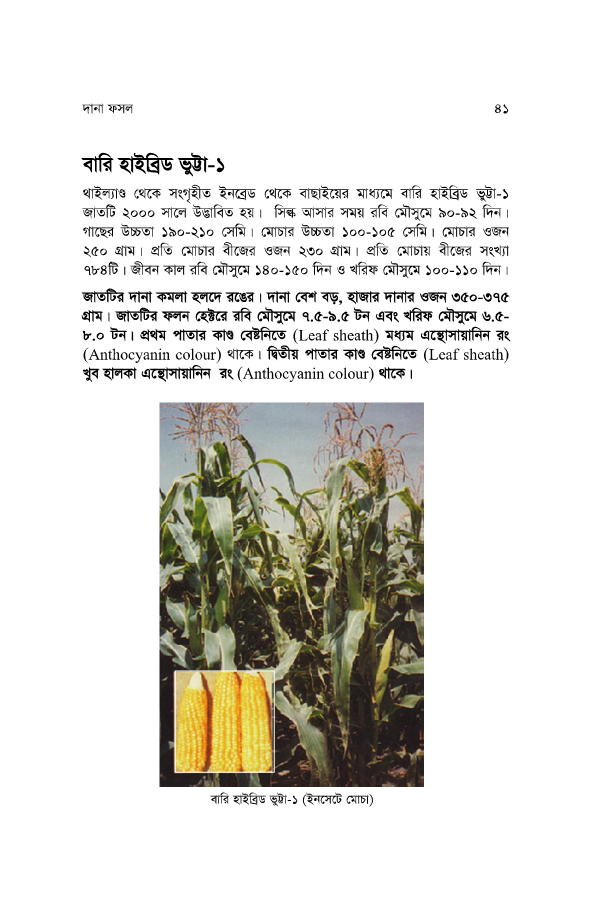 খই ভুট্টার জন্য  হেক্টর প্রতি ১৫-২০ কেজি বীজ লাগে।
বারি ভুট্টার জন্য  হেক্টর প্রতি ২৫-৩০ কেজি বীজ লাগে।
14
ভুট্টা বীজ বপন
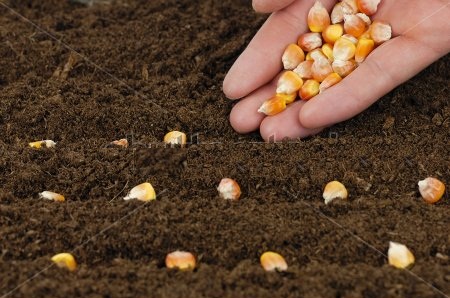 সারির দূরত্ব ৭৫ সেমি
বীজের দূরত্ব ২৫ সেমি
15
জমি তৈরি
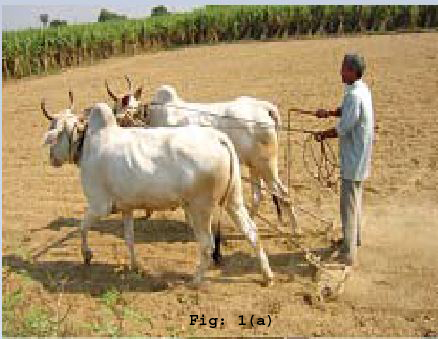 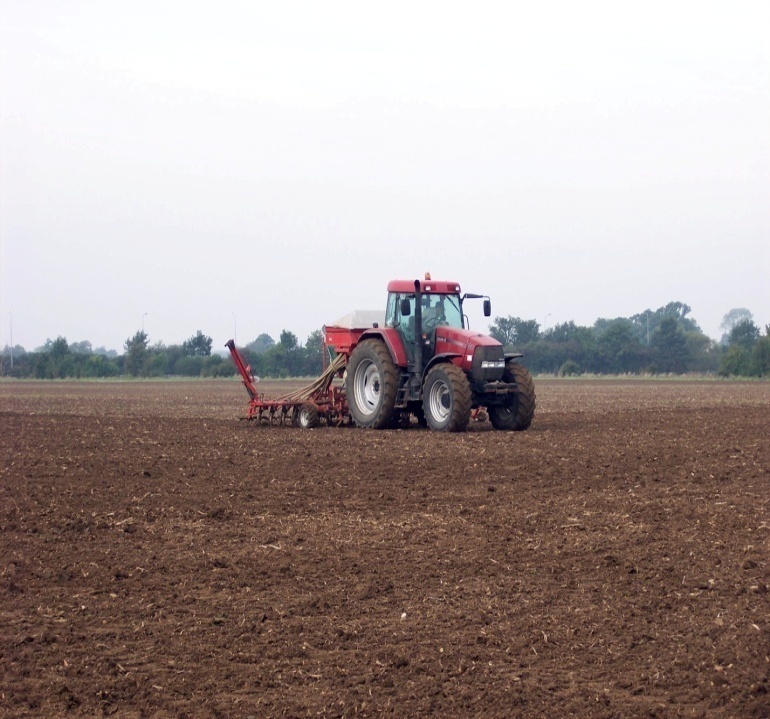 মই ও ৪-৫ টি গভীর চাষ দিয়ে জমি তৈরি করতে হবে।
16
ভুট্টার জমিতে সার প্রয়োগের পরিমান
17
দলগত  কাজ
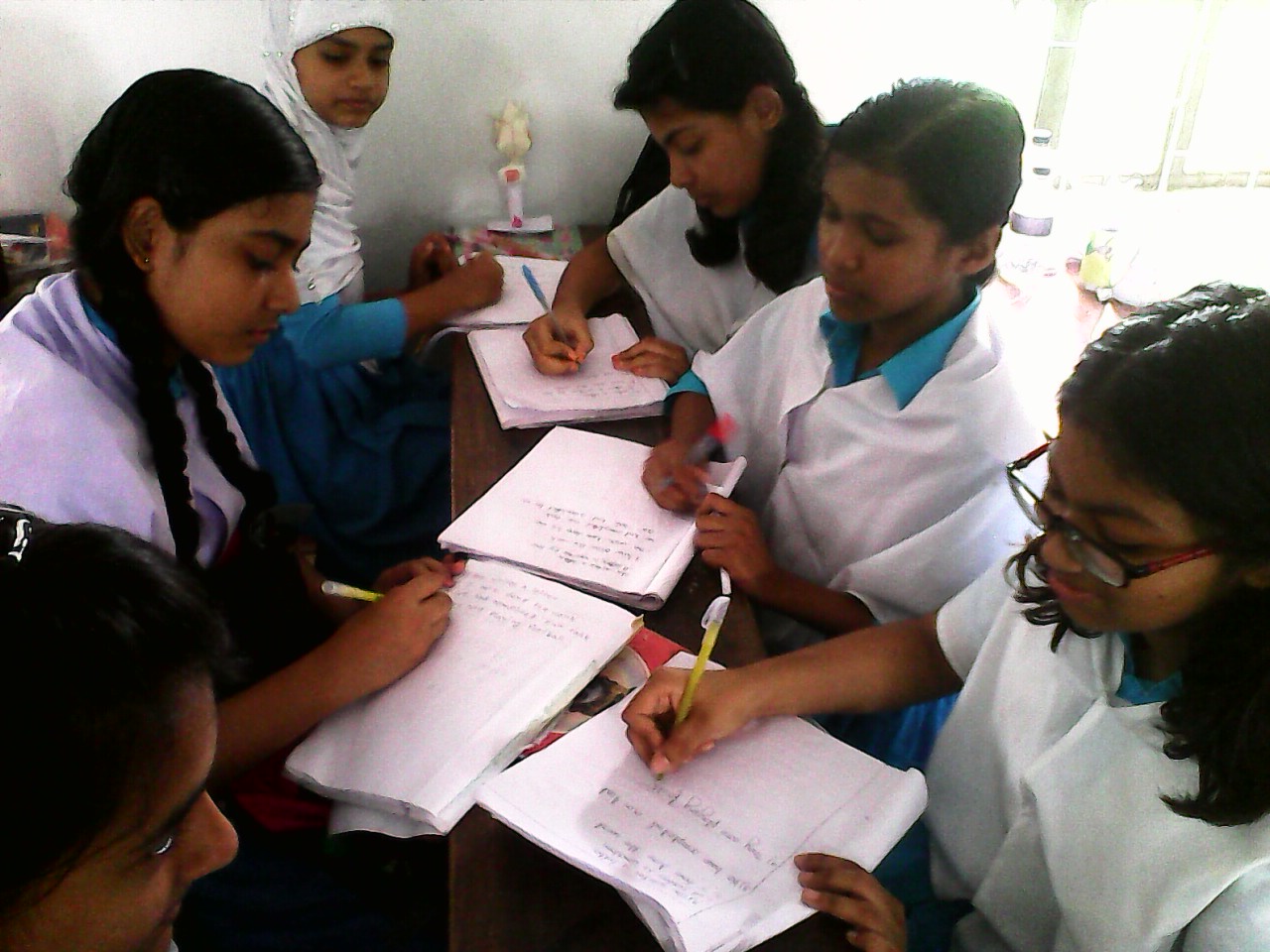 ৫ হেক্টর ভুট্টার জমিতে সার প্রয়োগ সম্পর্তীত  পোস্টার তৈরি করে শ্রেণিতে উপস্থাপন কর।
18
মূল্যায়ন
ভুট্টা কোন ধরনের গুল্ম প্রকৃতির উদ্ভিদ?
ক) মাসজীবী
খ) বর্ষজীবী
গ) ষাণ্মাসিক
ঘ) বহুবর্ষজীবী
সঠিক উত্তরটিতে ক্লিক করুন।
এদের মধ্যে কোনটিতে পুস্টির পরিমান বেশি?
ক) ধান
খ) ভুট্টা
গ) যব
ঘ) গম
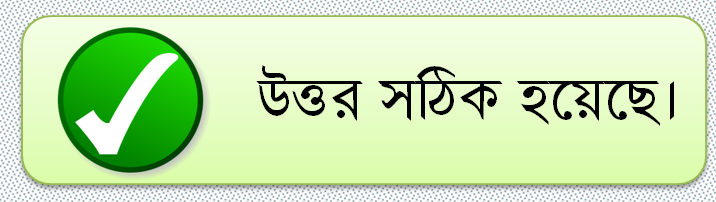 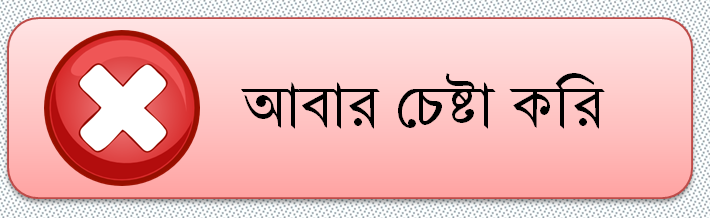 19
মূল্যায়ন
জমি তৈরির শেষ পর্যায়ে হেক্টরপ্রতি কতটুকু জিপসাম সার দিতে হবে?
ক) ১৭২ - ৩১২ কেজি
খ) ১৬৮ - ২১৬ কেজি
গ) ৯৬ - ১৪৪ কেজি
ঘ) ১৪৪ - ১৬৮ কেজি
বাংলাদেশে ভুট্টা বপনের উপযুক্ত সময় কোনটি?
সঠিক উত্তরটিতে ক্লিক করুন।
i) জুন - জুলাই
ii) অক্টোবর - নভেম্বর
iii) ফেব্রুয়ারি –মার্চ
নিচের কোনটি সঠিক
ক) i ও ii
খ) i ও iii
ঘ) i, ii ও iii
গ) ii ও iii
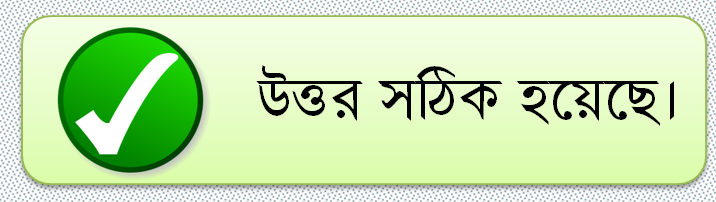 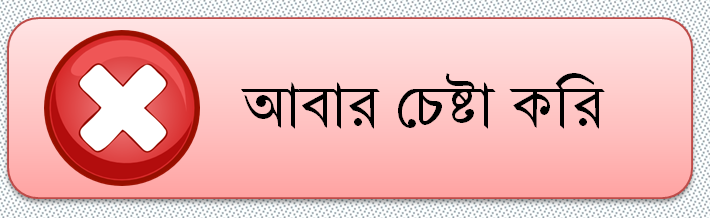 20
বাড়ির কাজ
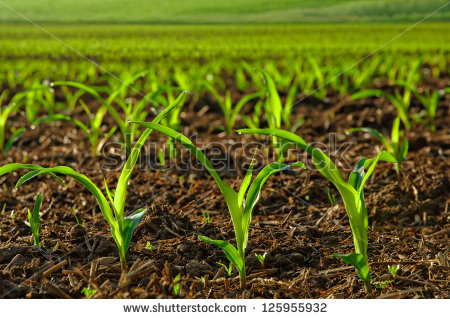 ভুট্টা চাষের জন্য তোমার বাড়ির আশেপাশের জমি কীভাবে প্রস্তুত করবে তা ব্যাখ্যা কর।
21
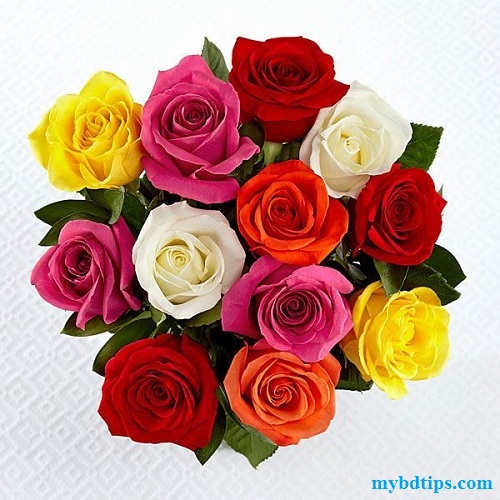 সকলকে ধন্যবাদ
22